Univerzitet u Beogradu – Fakultet veterinarske medicine
20I1О09 BIOHEMIJA #24
METABOLIZAM AMINOKISELINA 2
Priredio:

Prof. dr Ivan B. Jovanović
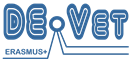 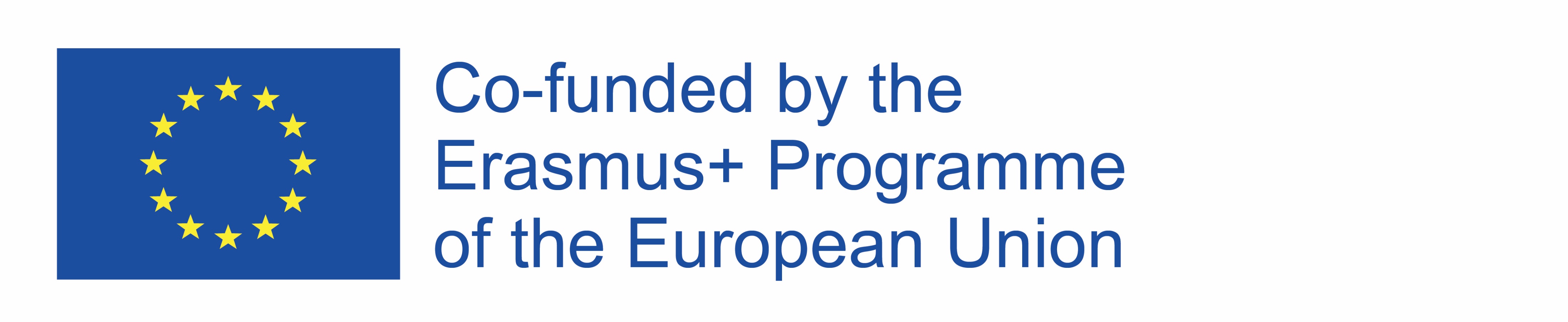 The European Commission's support for the production of this publication does not constitutean endorsement of the contents, which reflect the views only of the authors, and the Commissioncannot be held responsible for any use which may be made of the information contained therein.
CIKLUS SINTEZE UREE
U reakcijama metabolizmaazotnih jedinjena u jetri, pre svega tokom dezaminacije aminokiselina,izdvaja se gasoviti amonijak (NH3).
- Amonijak reaguje sa vodom:
NH3 + H2O              NH4+ OH-
Nastali amonijum jon je veoma toksičan i mora veoma brzo da se ukloni.
Za ovo je zadužen metablički put poznat kao (Krebbs-ov) ciklus sinteze uree.
Zašto urea?
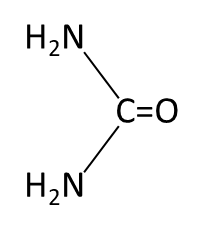 - U ureu se vezuju dva molekula amonijaka i jedan ugljen-dioksid.
Urea je lako rastvorljiva, transportuje se putem krvi i izlučuje preko bubrega.
U fiziološkim koncentracijama, urea nije toksična.
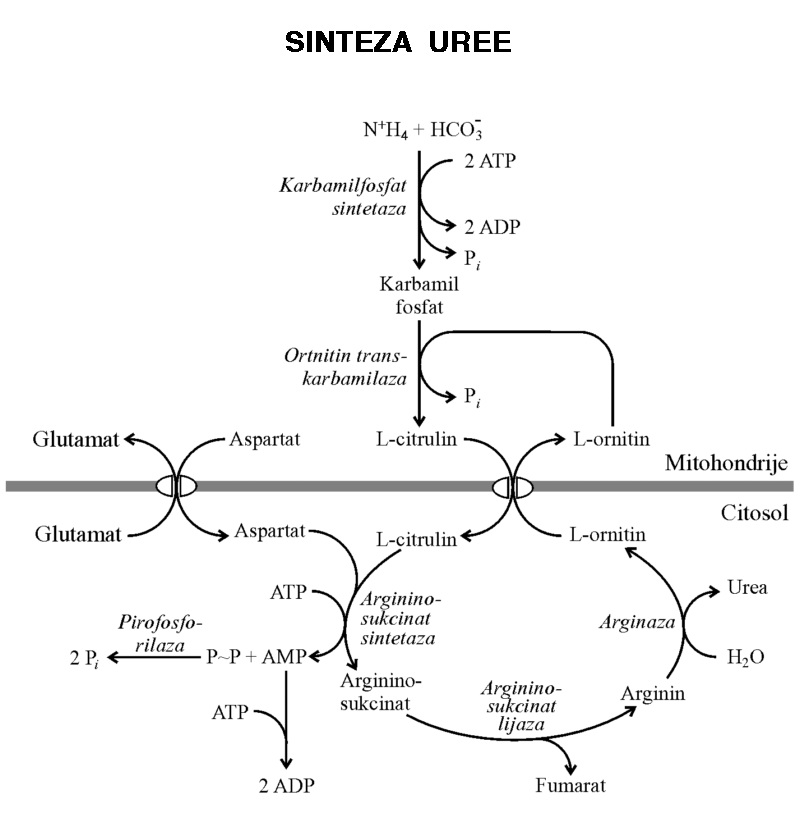 ZBIRNI PRIKAZ CIKLUSA
SINTEZE UREE
KONTROLA SINTEZE UREE
U mitohondrijama
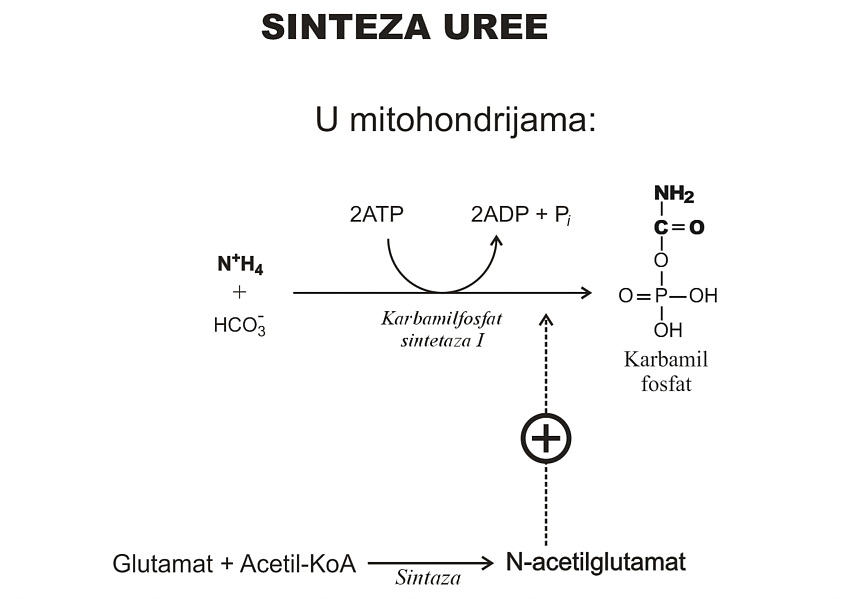 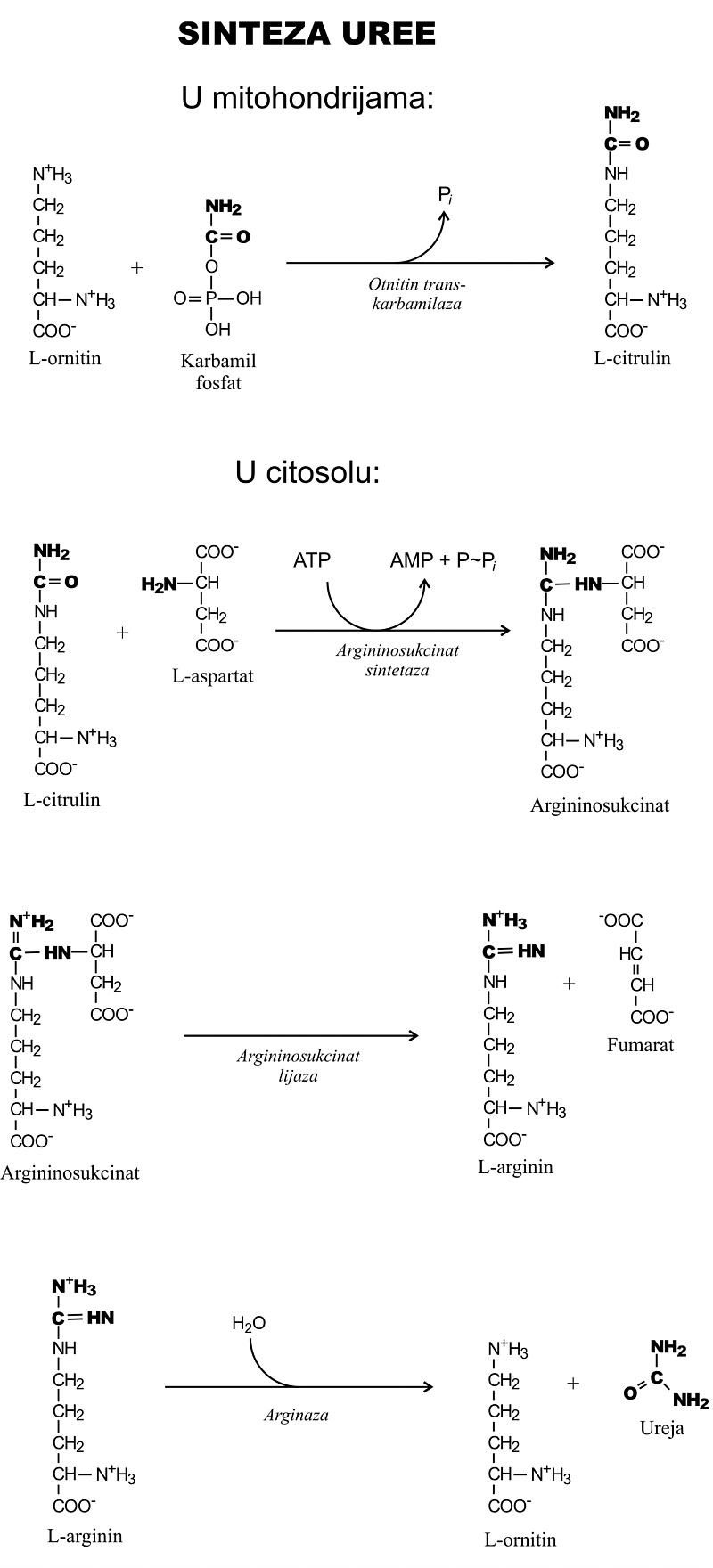 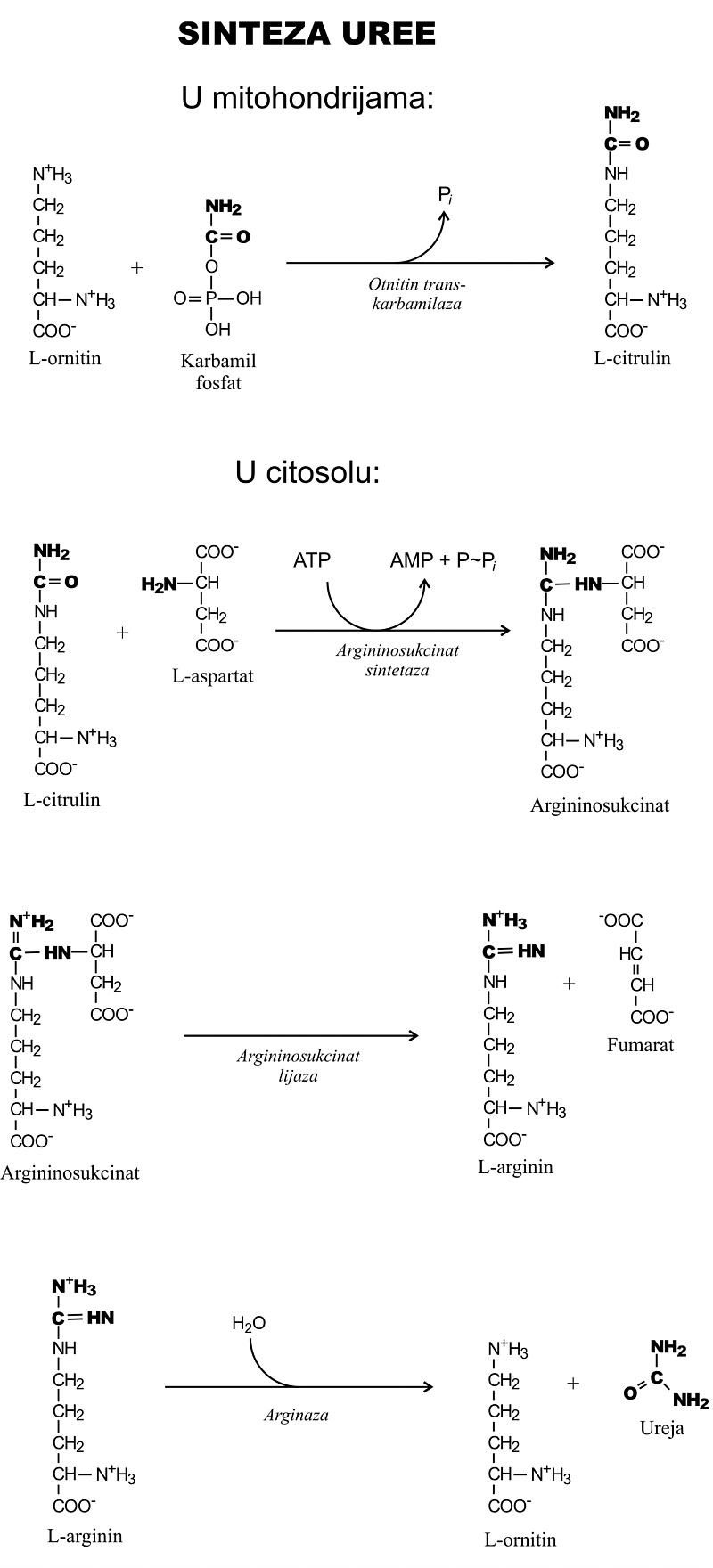 2
1
3
POJEDINAČNE REAKCIJECIKLUSA SINTEZE UREE
4
FUNKCIONALNA VEZA CIKLUSA SINTEZE UREE I CLK
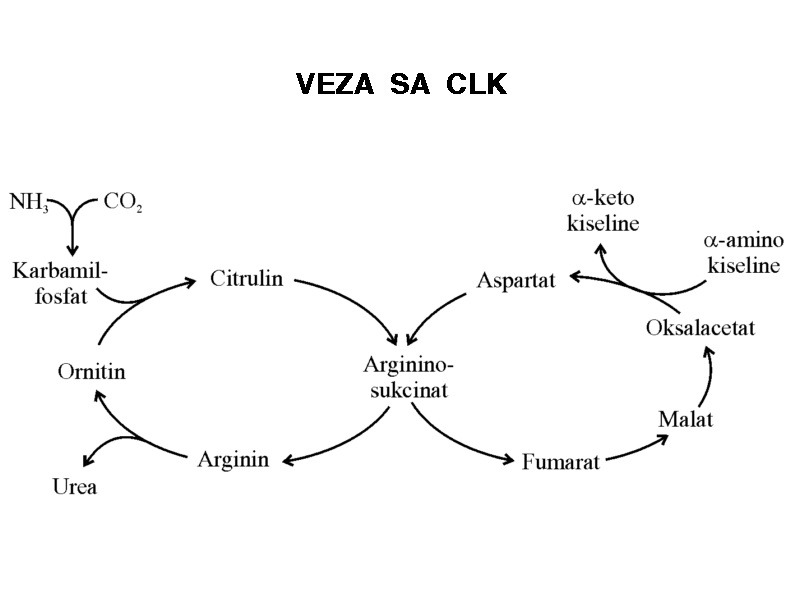 CSU
CLK
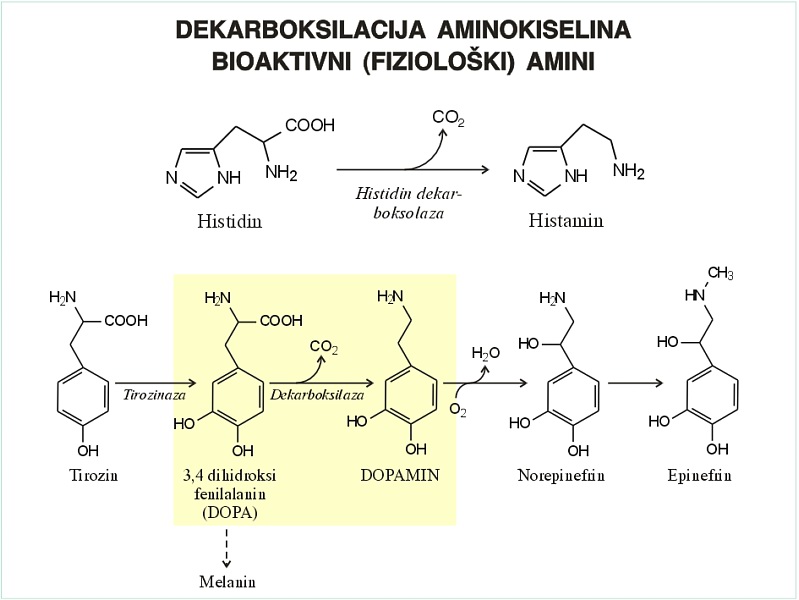 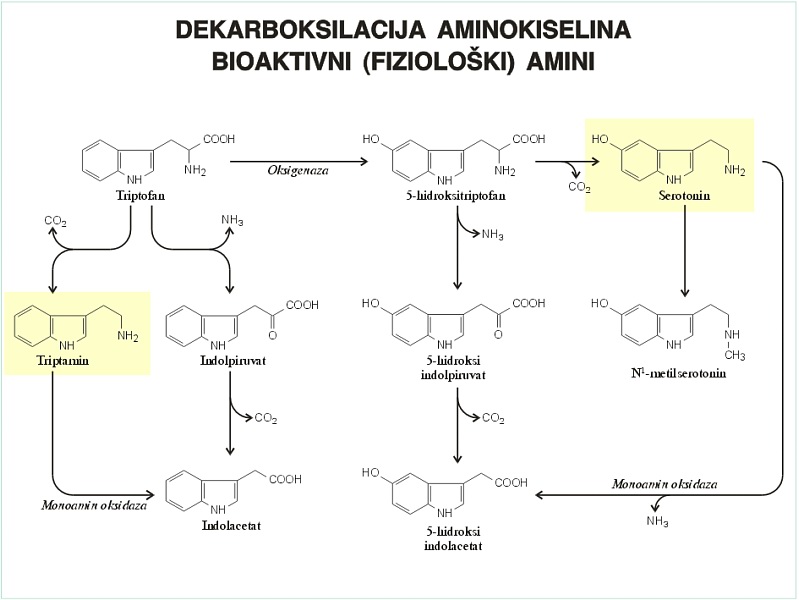 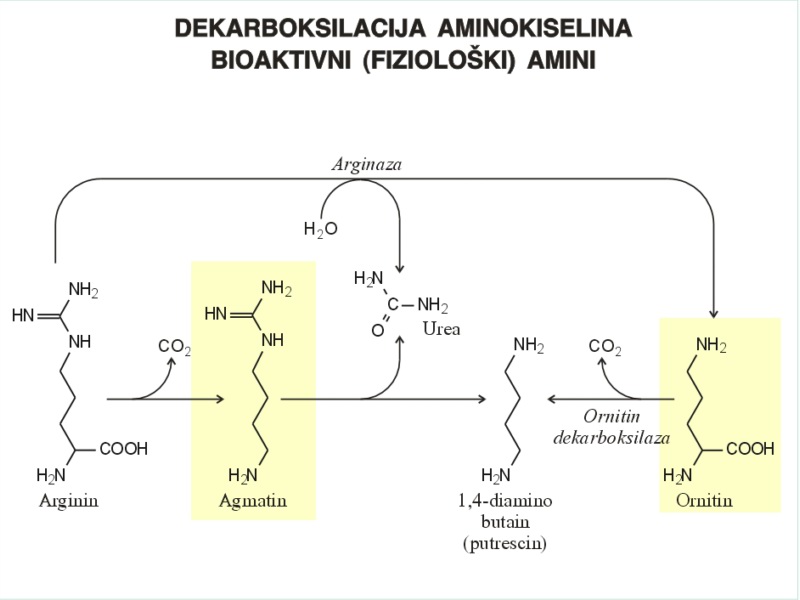 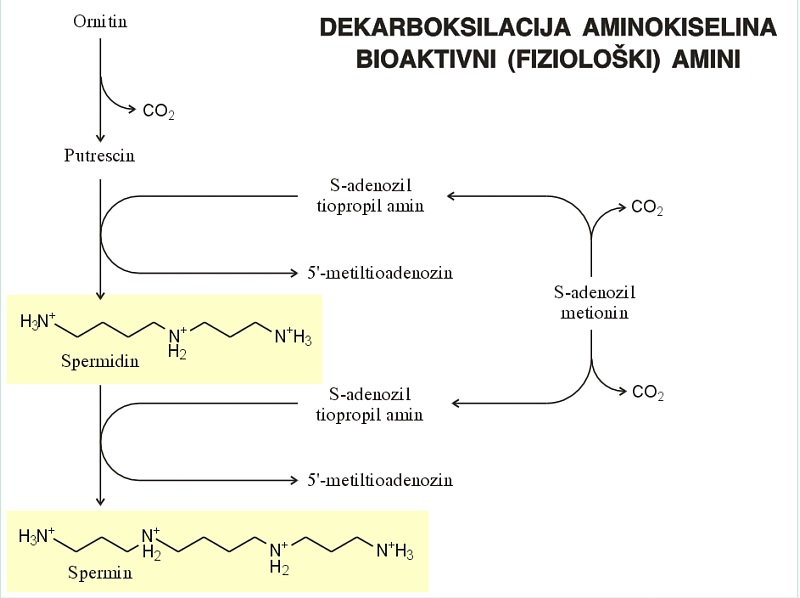 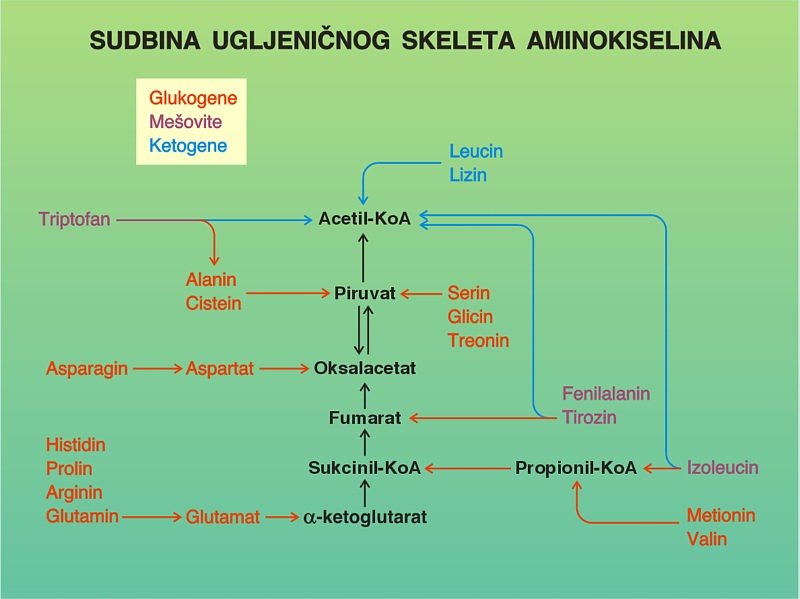 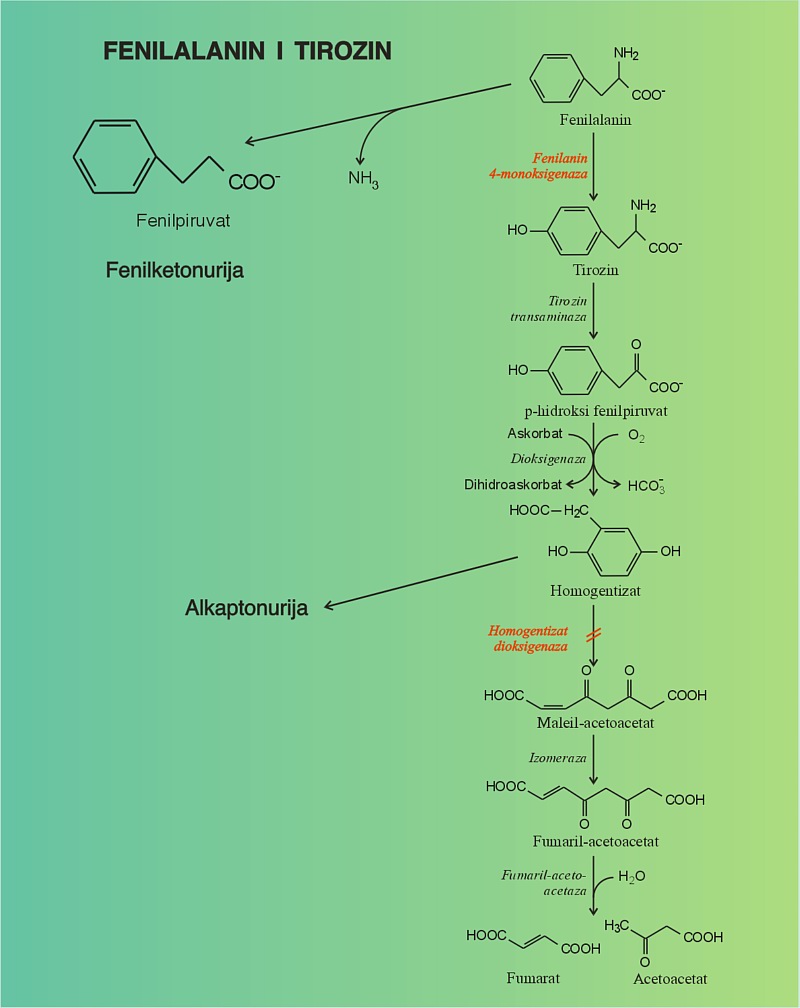 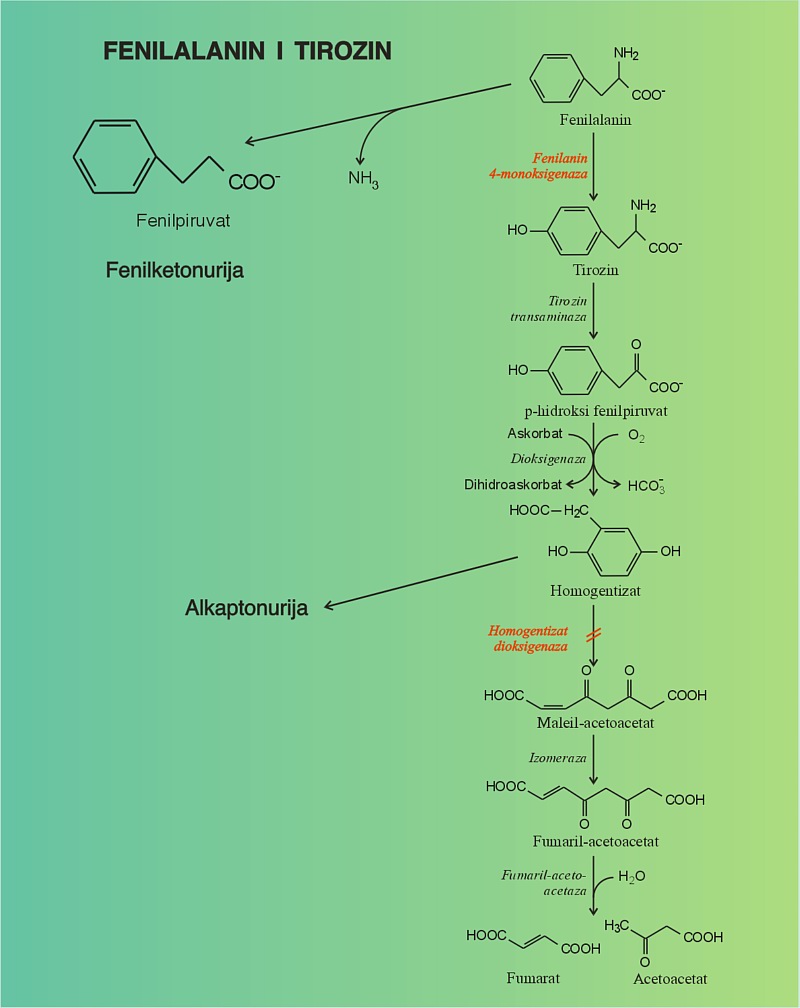 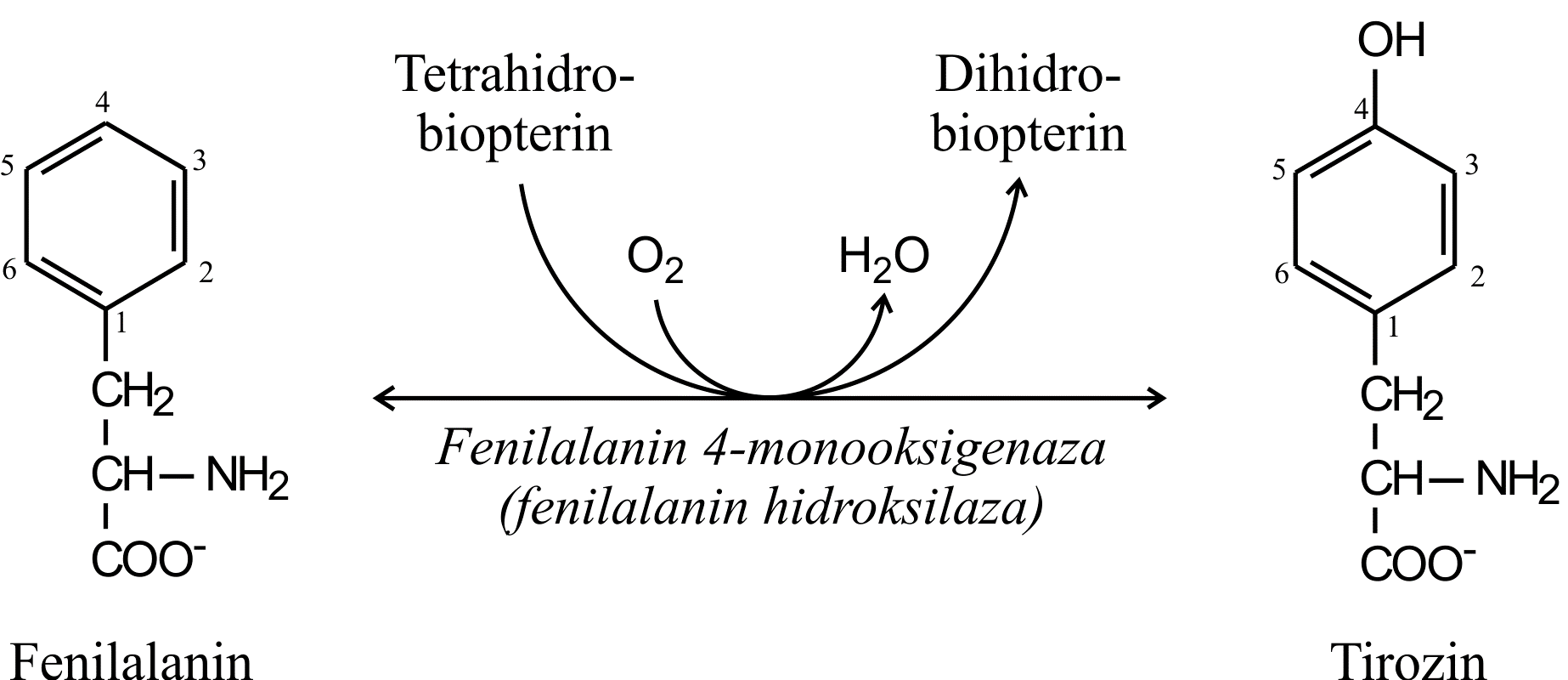 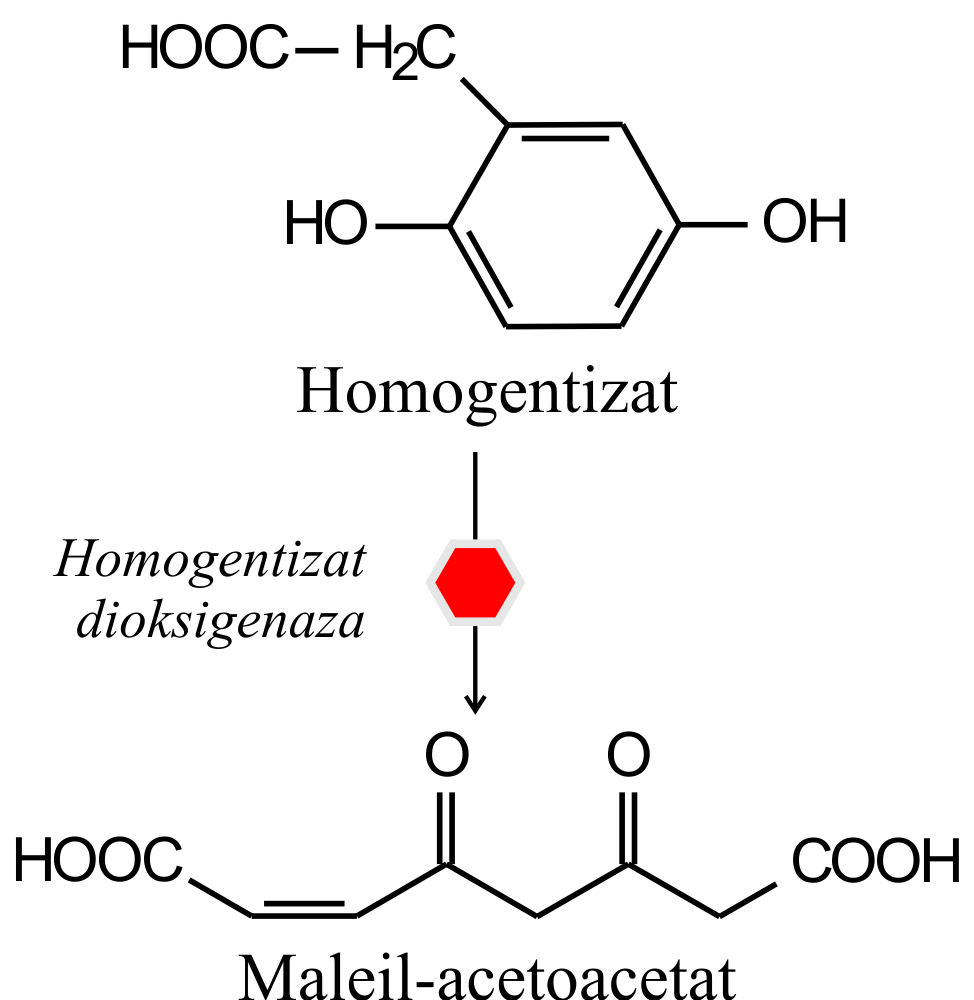 POREMEĆAJI METABOLIZMA
FENILALANINA I TIROZINA